Anaesthesia Machine
Done By:
    Bilal Al-Manasyeh
    Anas Satari
    Qabas Al-Hawamdeh
Anaesthesia Machine
In recent years, the anaesthesia machine has been renamed the anaesthesia delivery system, or anaesthesia workstation because modern devices do more than simply delivering inhalational anaesthesia.
The term ‘‘Anaesthesia Machine’’ specifically refers to that component of the anaesthesia delivery system that precisely mixes the compressed and vaporized gases that are inhaled to control patient’s level of consciousness , analgesia or both during surgical procedures.
Purposes of anaesthesia machine
Provides oxygen 
Accurately mixes anaesthetic gases & vapours 
Enables patient ventilation 
Minimizes anaesthesia related risks to patients & staff
Type of anaesthesia machine
Continuous-flow anaesthetic machine or Boyle's machine :  which is designed to provide an accurate supply of medical gases mixed with an accurate concentration of anaesthetic vapour, and to deliver this continuously to the patient at a safe pressure and flow.
Intermittent-flow anaesthetic machines : which provide gas flow only on demand when triggered by the patient's own inspiration.
Component of anaesthesia machine
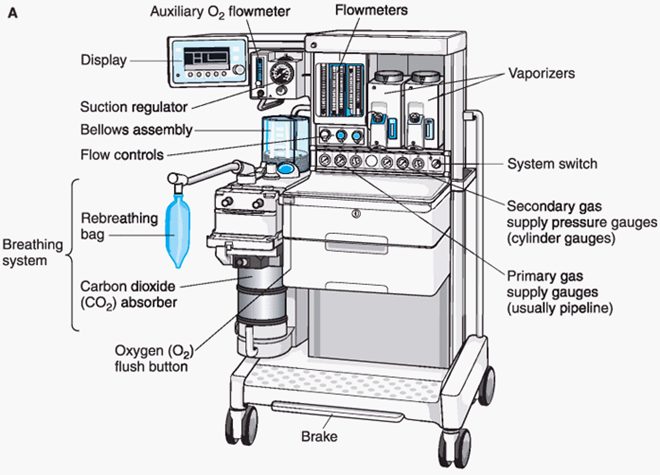 Oxygen source 
Flowmeter 
Vaporizer 
Patient breathing circuit 
Scavenging system 
Heads-up display
Medical gases
The medical gases commonly used in operating rooms are oxygen, nitrous oxide, and air. 
Gases used in anaesthesia are usually supplied under high pressure either in cylinders or as a piped gas supply.
Characteristics of Medical Gas Cylinders
Pipelines
Medical gases are delivered from their central supply source to the operating room through a piping network. 
The tubing is colour-coded and connects to the anaesthesia machine through a non-interchangeable diameter-index safety system (DISS) fitting that prevents incorrect hose attachment. 
The anaesthetist should check that the pipeline pressure displayed on the anaesthetic machine should indicate 400 kPa.
Flowmeters and gas flow regulation
Valves
Needle valves
As the valve is opened, the orifice around the needle becomes larger and flow increases.
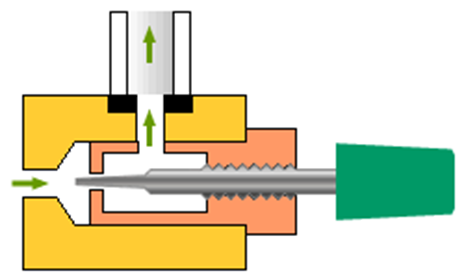 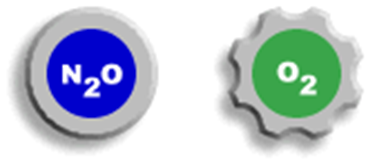 Flowmeters
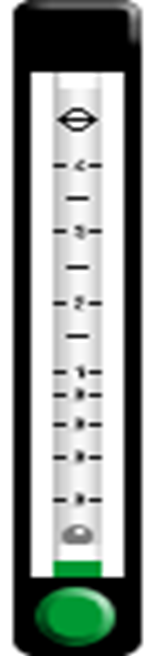 Tapered glass tube containing a bobbin or ball, which floats on the stream of moving gas. 
Flowmeters are specifically constructed for each gas, since the flow rate depends on both the viscosity and density of the gas.
Inaccuracy in flowmeters are due to:
    - The tube not being vertical.
    - Back-pressure, from for example, a ventilator. 
    - Static electricity causing the float to stick to the tube. 
    - Dirt causing the float to stick to the tube
Bobbins and balls
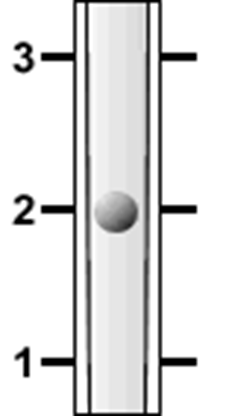 Bobbin flowmeter, reading 2 L/min        Ball-float flowmeter, reading 2 L/min
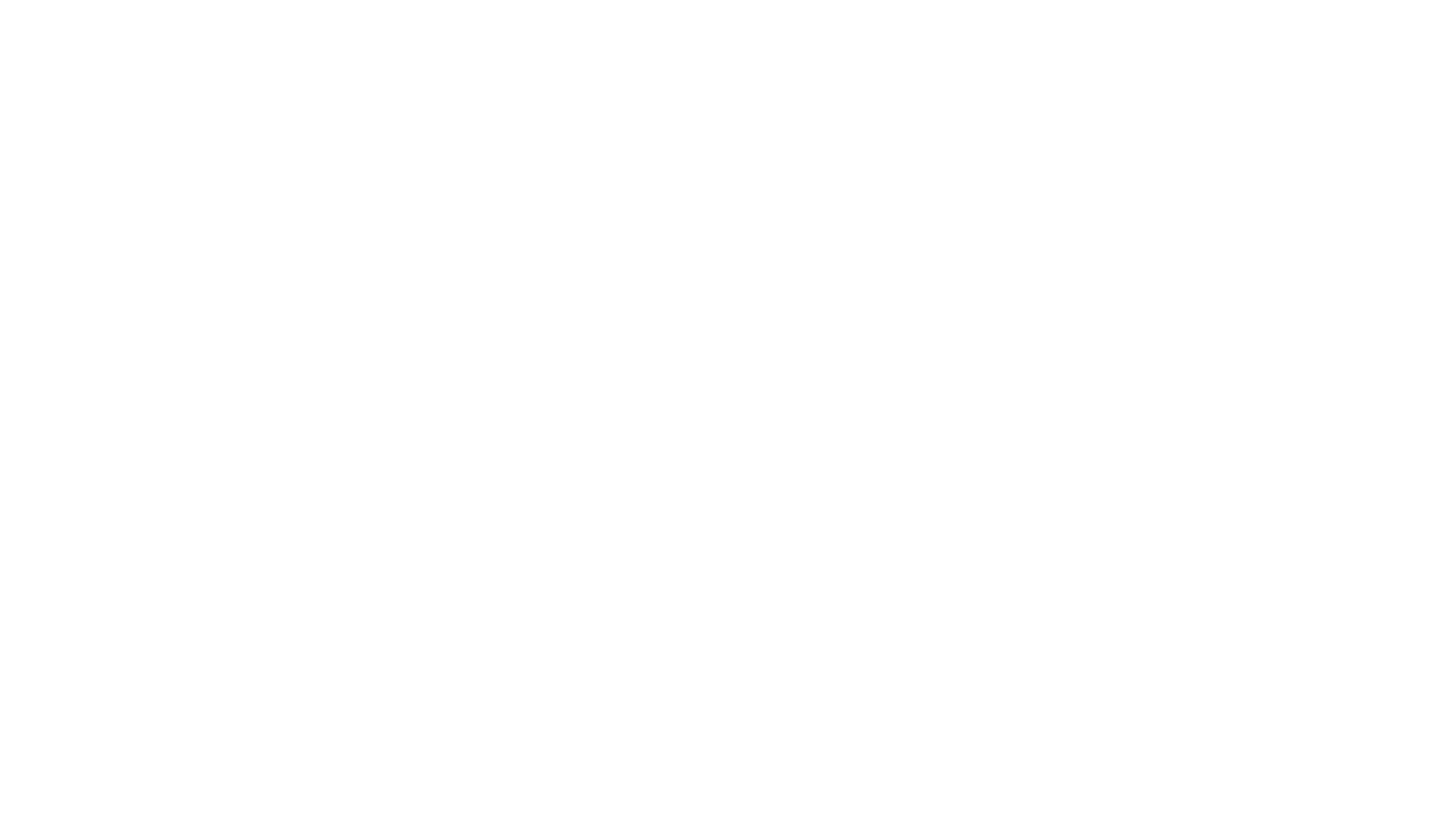 Vapourisers
The purpose of an anaesthetic vaporiser is to produce a controlled and predictable concentration of anaesthetic vapour in the carrier gas passing through the vaporiser. 
Most vaporisers are of the plenum type, which consists of a vaporising chamber containing the liquid anaesthetic, and a bypass. 
Gas passing through the vaporising chamber volatilises the anaesthetic and is then mixed with the anaesthetic-free gas bypassing the chamber, the proportion of vapour-containing gas and bypass gas being controlled by a tap.
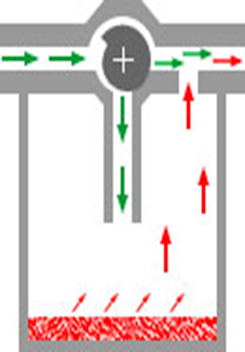 Factors affecting vaporiser output
Flow through the vaporising chamber
Efficiency of vaporization
Temperature Time 
Gas flow rate
Carrier gas composition 
Ambient pressure
Breathing Circuits
Breathing circuits link the patient to the anaesthesia machine. Therefore, The function of the circuit is to; deliver Oxygen and anaesthetic gases to the patient, providing  humidity and warmness to inspired gases, and to eliminate Carbon Dioxide. 

Types of Breathing Circuit:
     - Insufflation
     - Open-Drop Anaesthesia
     - Draw-Over Anaesthesia
     - Mapleson's Circuits
     - The Circle System
INSUFFLATION: the blowing of anaesthetic gases across a patient’s face, avoiding direct connection between a breathing circuit and a patient’s airway. It used mainly in children. 

OPEN-DROP ANESTHESIA: Ether or Chloroform dripped onto a gauze-covered mask, then applied to the patient’s face. Not used in modern medicine.

DRAW-OVER ANESTHESIA: nonrebreathing circuits that use ambient air as the carrier gas.

The insufflation and draw-over systems have several disadvantages:
   - poor control of inspired gas concentration (poor control of depth of anesthesia)
   - mechanical drawbacks during head and neck surgery
   - pollution of the operating room with large volumes of waste gas
Mapleson's Circuits
Is preferable than Insufflation and Draw-over systems; as it solves some of their disadvantages.
The relative location of these components determines circuit performance and is the basis of the Mapleson's classification.
Classified into 6 types (A, B, C, D, E, and F).
The main goal is to assist respiration and prevent rebreathing.
Components:-

    Corrugated Breathing Tubes made of either; rubber (reusable) or plastic (disposable) , this creates a low-resistance pathway and a potential reservoir for anesthetic gases.
    Fresh Gas Inlet (FGI)
    Adjustable Pressure-Limiting Valve (APL Valve, Pressure-Relief Valve, Pop-Off Valve) ; allows gases to exit the circuit as pressure rises.
  - Open in Spontaneous Breathing 
  - Partially closed in Controlled Breathing

    Waste-gas Scavenging System; for exiting gases.
    Reservoir Bag (Breathing Bag); a reservoir for the anaesthetic gas, and a method for positive pressure ventilation.
    Patient Connection (I.e., Face Mask)
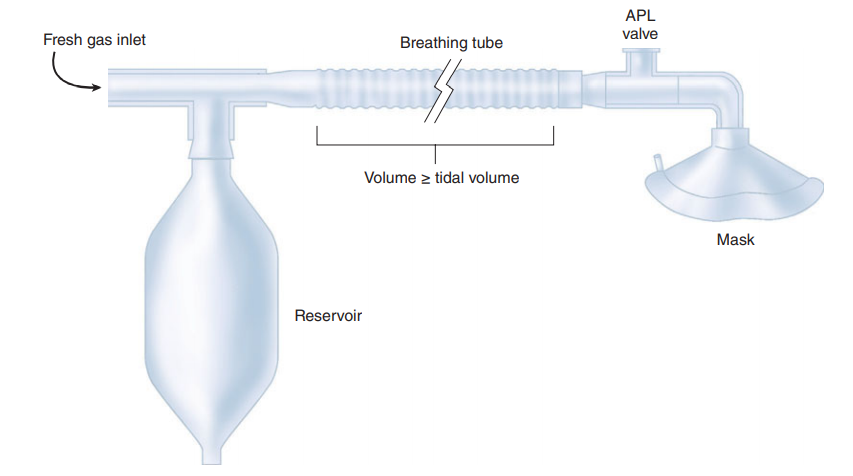 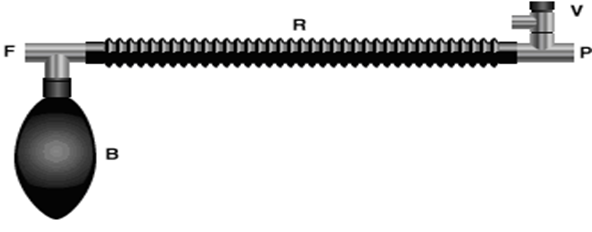 It consist of a three-way T-tube connected to the fresh gas outlet (F), a breathing bag (B) and a reservoir tube (R). The other end of the reservoir tube is connected to the patient (P) and a spring-loaded expiratory valve (V).
Mapleson's A (Magill Circuit)
FGI is near reservoir bag, APL valve is near face mask.
The most efficient Mapleson's circuit for spontaneous ventilation. 
Poor choice during controlled ventilation.
Enclosed Magill system is a modification that improves efficiency. 
Coaxial Mapleson A modification (Lack's Circuit) provides waste gas scavenging.
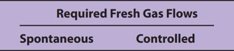 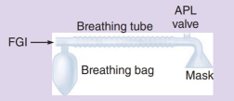 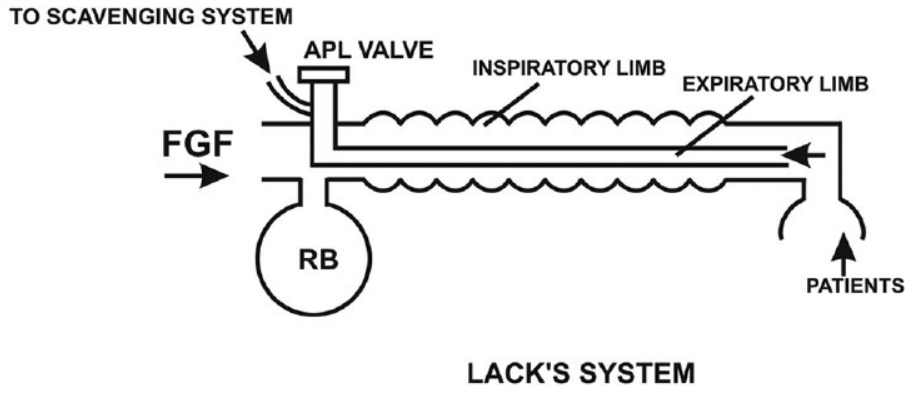 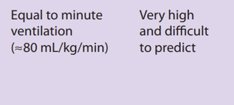 [Speaker Notes: Poor choice during controlled ventilation; a very high fresh gas flows (greater than three times minute ventilation) are required to prevent rebreathing with a Mapleson A circuit during controlled ventilation.]
Mapleson's B
FGI and APL valve are close to face mask (FGI being just distal to APL valve).
Fresh gas flows are conveniently available because the FGI is near the APL valve.  
In order to prevent rebreathing fresh gas flow should be around 20-25L/min.
Mapleson's A is more efficient.
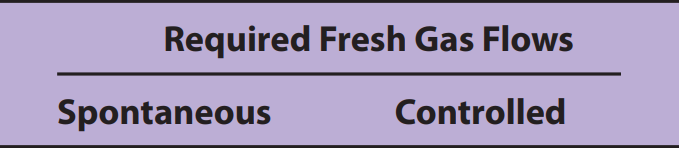 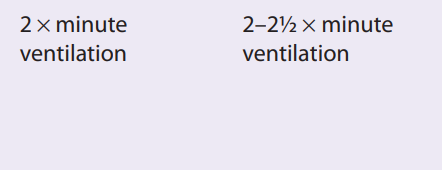 Mapleson's C (Waters’ to-and-fro)
Similar to Mapleson's B, but it has a shorter breathing tube.
It does not have a corrugated tube.
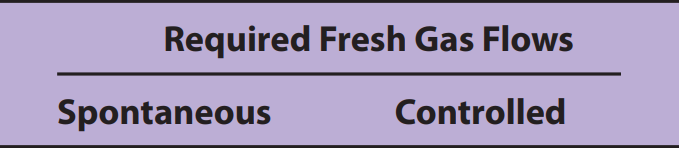 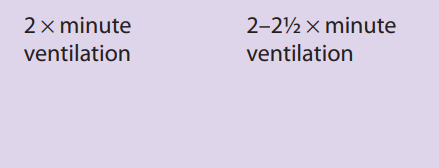 Mapleson's D
Interchanging the position of APL and FGI transforms Mapleson's A into D.
It is efficient during controlled ventilation; since fresh gas flow forces alveolar air away from the patient and toward the APL valve. This alters the fresh gas requirements.
It is also modified into Bain circuit.
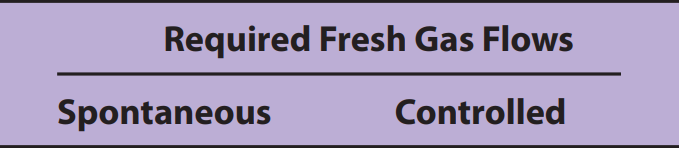 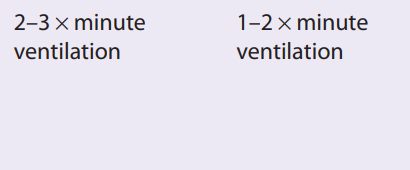 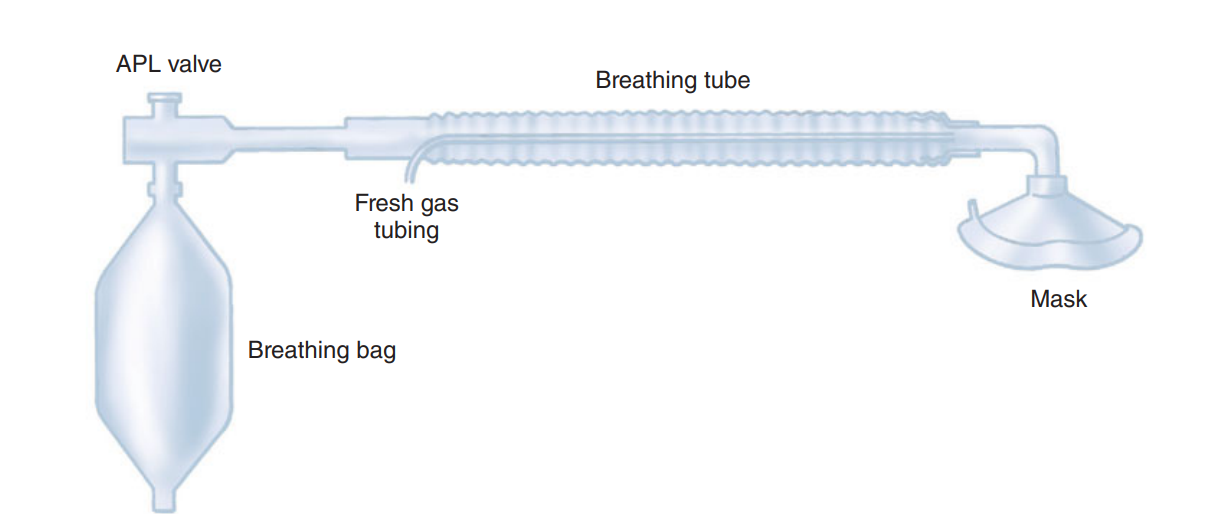 Bain Circuit
It is a popular modification of the Mapleson's D system.
A coaxial version of the Mapleson's D system that incorporates the FGI tubing inside the breathing tube. 
This decreases circuit's bulk and retains efficiently the heat and humidity (inspired gas is warmed by the expired gas).

Disadvantage: the possibility of kinking or disconnection of FGI tube.
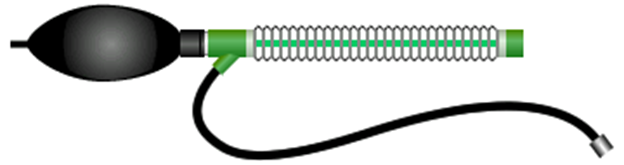 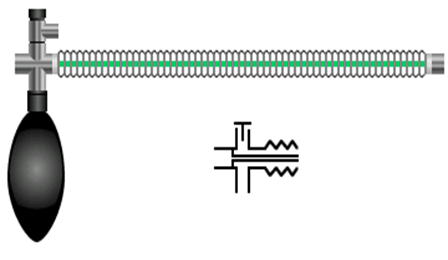 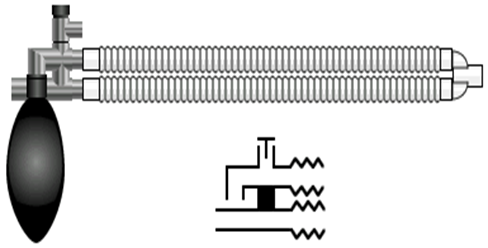 Mapleson's E (Ayre’s T-piece)
Does not have an APL valve nor a Reservoir bag. FGI is near to patient's mask.
Exhalation tubing should provide a larger volume than tidal volume to prevent rebreathing. Scavenging is difficult.
Not good for spontaneous breathing.
Used for pediatric patients weighted up to 30 Kg.
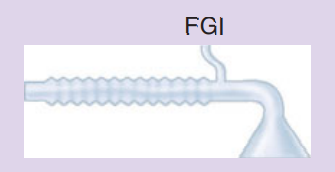 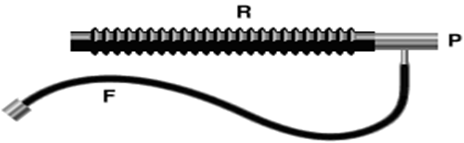 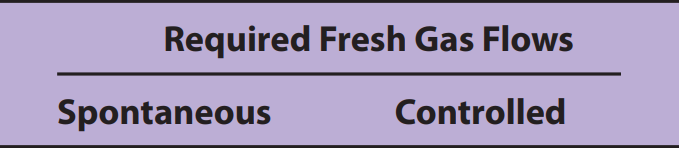 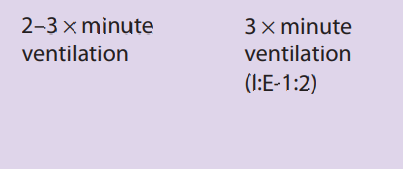 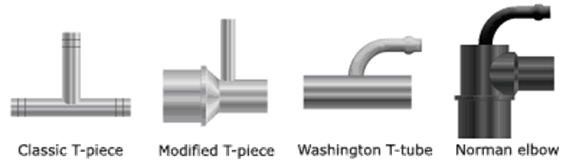 Mapleson's F (Jackson-Rees’ modification)
It is a Mapleson E with an open-ended reservoir bag connected to the end of the breathing tube (operator end) , it allows controlled ventilation and scavenging.
Does not have an APL valve.
Requires higher fresh gas flow.
Not good for spontaneous breathing.
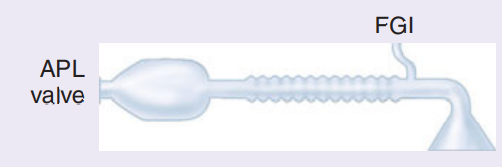 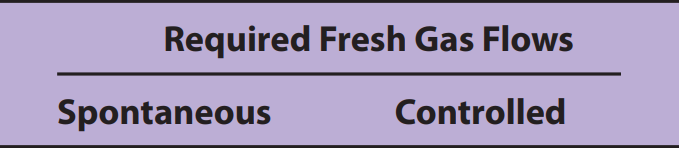 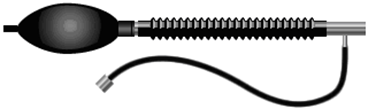 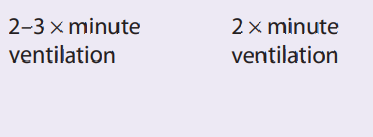 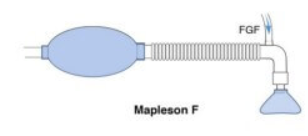 The Circle System
The Circle System aids the breathing system by avoiding the problems that are caused the Mapleson's circuits (as; waste of anaesthetic agent, pollution of the Operating Room, loss of patient's heat and humidity) and this is achieved by adding components to the breathing system, as:
    
     - CO2 Absorber & Absorbent
     - FGI
     - Unidirectional Valves; Inspiratory & Expiratory
     - Breathing tubes; Inspiratory & Expiratory
     - Y-shaped connector
     - APL Valve
     - Reservoir Bag
     - Right angle (90°) connector
     - Ventilation Mask
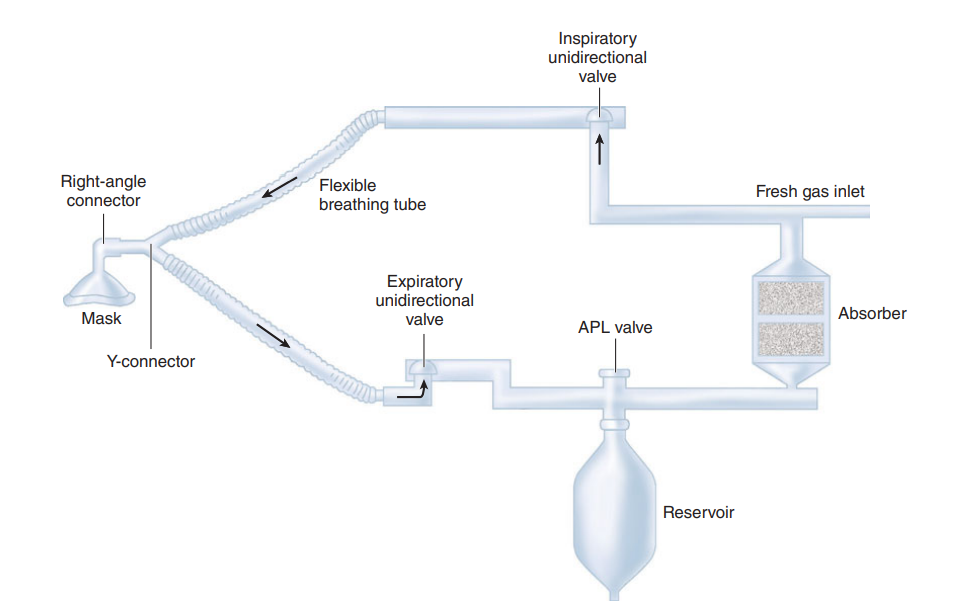 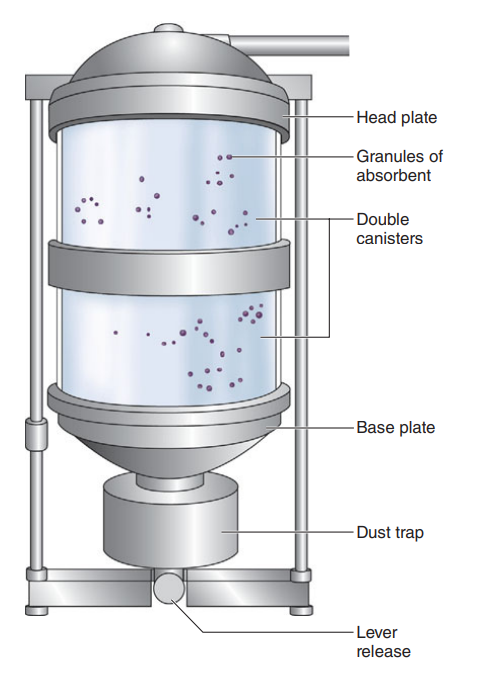 Carbon Dioxide Absorbent: to avoid hypercapnia upon rebreathing alveolar gas (reserves heat and humidity). 
   Soda Lime (more common) and Barium Hydroxide Lime are known absorbents.


Unidirectional Valves: contains a ceramic or mica disk resting horizontal on an annular valve seat, this prevents reflux of gas in the circuit.
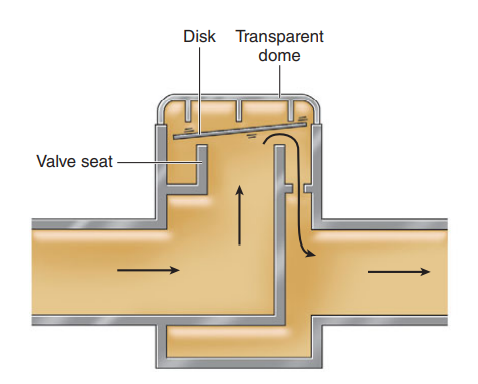 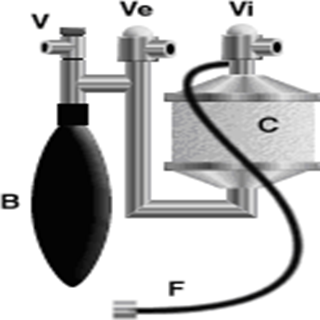 The essential features of the circle absorber are:
    - Carbon dioxide absorber canister (C)
    - Breathing bag (B)
    - Unidirectional inspiratory (Vi) valve
    - Unidirectional expiratory (Ve) valve
    - Fresh gas supply (F)
    - Pressure-relief valve (V)
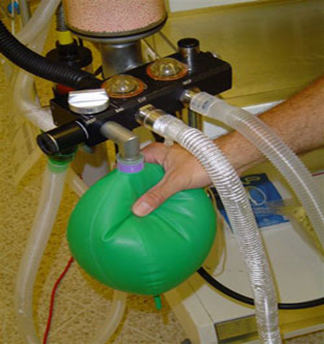 N.B.
   * The breathing system most used with anaesthesia machines is the Circle System.​
   * Bain circuit is occasionally used.​
Mechanical Ventilation
Ventilators generate gas flow by creating a pressure gradient between the proximal airway and the alveoli.
All modern anaesthesia machines are equipped with a ventilator, and they usually have the double circuit system design (Pneumatically powered and electronically controlled).
Older units relied on the generation of negative pressure around and inside the chest (e.g., iron lungs), whereas modern ventilators generate positive pressure and gas flow in the upper airway.
Types:-
   - Positive Pressure Ventilators
   - Negative Pressure Ventilators
Positive Pressure Ventilators
The lungs are intermittently inflated by positive pressure generated by a ventilator, and gas flow is delivered to the airway.
Able to use endotracheal or tracheostomy tube. 
Volume-cycled ventilation 
    The ventilator delivers a pre-set tidal volume regardless of the pressure generated. 
Pressure-pre-set ventilation 
    The ventilator delivers a pre-set target pressure to the airway during inspiration. The resulting tidal volume delivered is therefore determined by the lung compliance and the airway resistance.
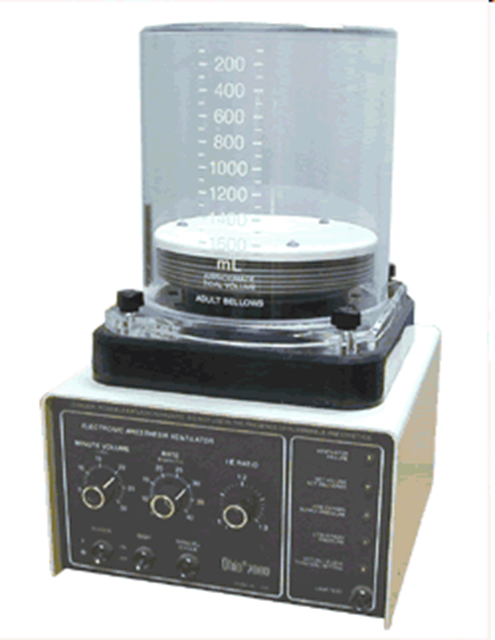 Negative Pressure Ventilators (Iron Lungs)
Applied negative pressure around the body or thoracic cavity; the body of the patient is enclosed in an iron box or cylinder, and the patient’s head protruded out of the end.
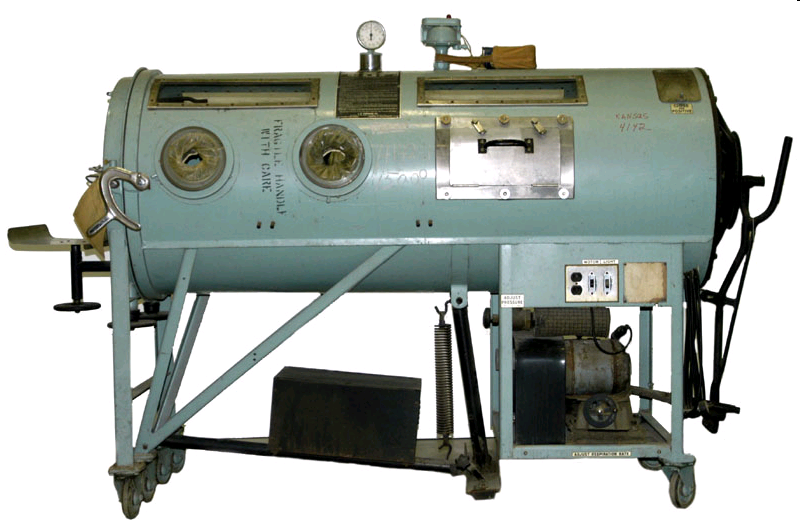 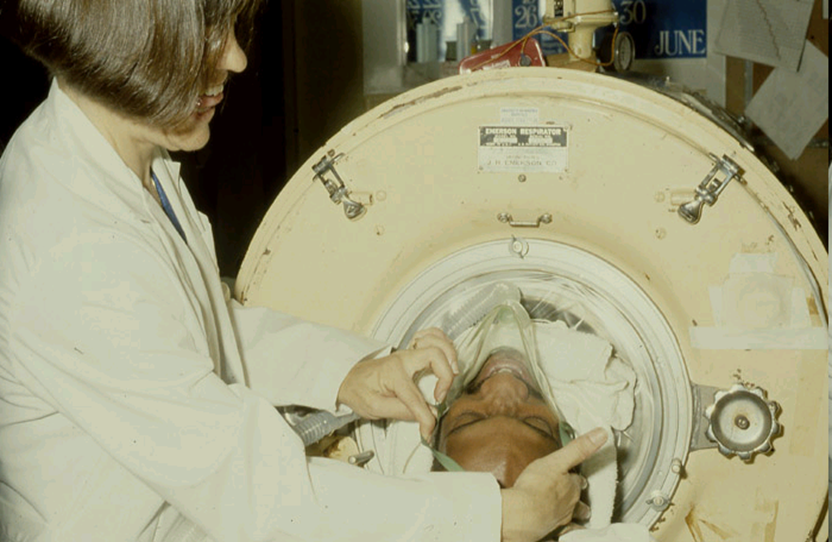 Humidification
Prevention of cilial damage and reduced drying of secretions.
As prolonged severe dehydration of the bronchial tree leads to encrustation of mucus and bronchial or endotracheal obstruction, particularly in neonates and patients with respiratory infection.
Humidifiers added to the breathing circuit minimize water and heat loss.
Prolonged humidification of gases by the lower respiratory tract leads to dehydration of mucosa, altered ciliary function, and, if excessively prolonged, could potentially lead to inspissation of secretions, atelectasis, and even ventilation/perfusion mismatching, particularly in patients with underlying lung disease.
Types:-

        Passive: The simplest designs are condenser humidifiers or heat and moisture exchanger (HME) units. They do not add heat or vapor but rather traps exhaled humidification and heat, which is released upon the subsequent inhalation.

        Active: More effective in preserving moisture and heat. They add water to gas, by; 
   - passing the gas over a water chamber (pass-over humidifier) 
   - saturated wick (wick humidifier)
   - bubbling through water (bubble-through humidifier) 
   - mixing it with vaporized water (vapor-phase humidifier)

Disadvantages of Humidifiers
  - Disconnection 
  - Overheating
  - Overhydration 
  - Infection
  - Circuit resistance 
  - Interference with other devices
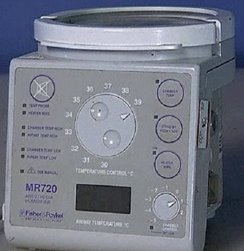 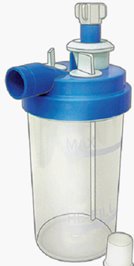 Thank You